Algoritmo
Imagens: Ítalo Alberto
Texto: A relevância dos algoritmos (Moodle),
Tarleton Gillespie
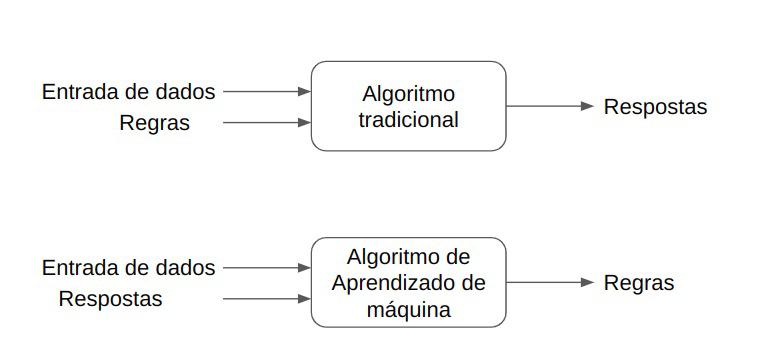 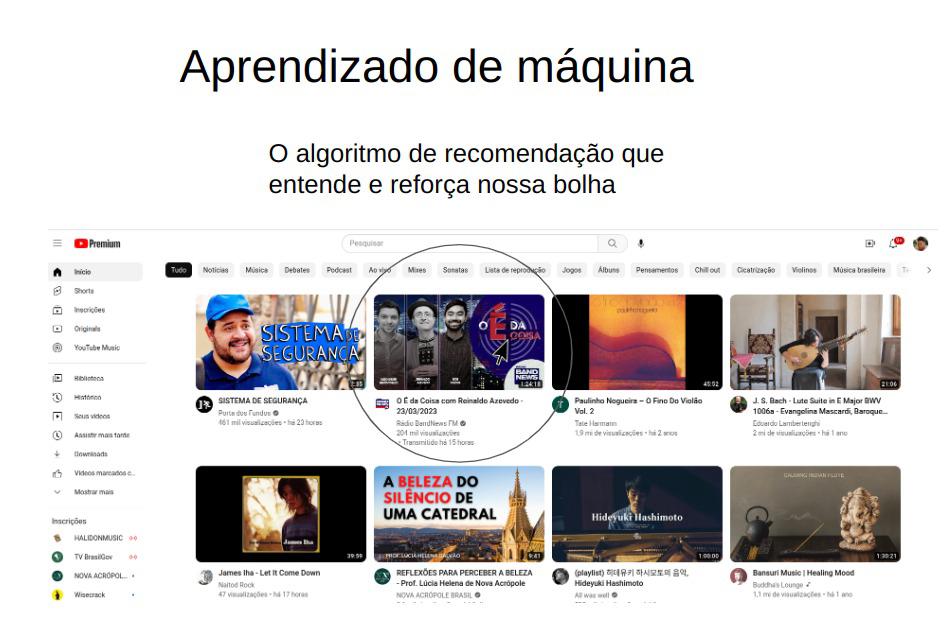 A relevância dos algoritmos
“Os  algoritmos  não  são  necessariamente  softwares:  em  seu  sentido  mais  amplo,  são  procedimentos  codificados  que,  com  base  em  cálculos  específicos,   transformam   dados   em   resultados   desejados.” (2018, p. 1)

“Podemos  considerar  como algoritmos, por exemplo, instruções de nave-gação ou fórmulas matemáticas usadas para prever o movimento de um corpo celestial. “Algoritmos fazem  coisas  e  sua  sintaxe  incorpora  uma  estrutura  de  comando  para  permitir  que  isso  aconteça”  (GOFFEY, 2008, p. 17). Podemos pensar, portanto, que os computadores são fundamentalmente máquinas algorítmicas  -  projetadas  para  armazenar  e  ler  dados,  aplicar  procedimentos  matemáticos  de  forma  controlada   e   oferecer   novas   informações   como   resultado.” (idem)
A relevância dos algoritmos
“Mas, à medida que adotamos ferramentas computacionais como nossos principais meios de expressão  e  passamos  a  fazer  não  só  da  matemática  mas  de toda  a  informação  “digital”,  passamos  a  sujeitar  o  discurso  e  o  conhecimento  humano  a  essas  lógicas  procedimentais  que  sustentam  toda  a  computação.  E há implicações específicas quando usamos algoritmos para selecionar o que é mais relevante a partir de um corpus de dados composto por rastros das nossas atividades, preferências e expressões. Esses algoritmos, os quais chamaremos de algoritmos de relevância pública, estão - através dos mesmos procedimentos matemáticos - produzindo e certificando conhecimento. A avaliação algorítmica da informação, assim, representa uma lógica de conhecimento particular  baseada  em  suposições  específicas  sobre  o  que  é  o  conhecimento  e  como  alguém deveria identificar seus componentes mais relevantes.” (idem)
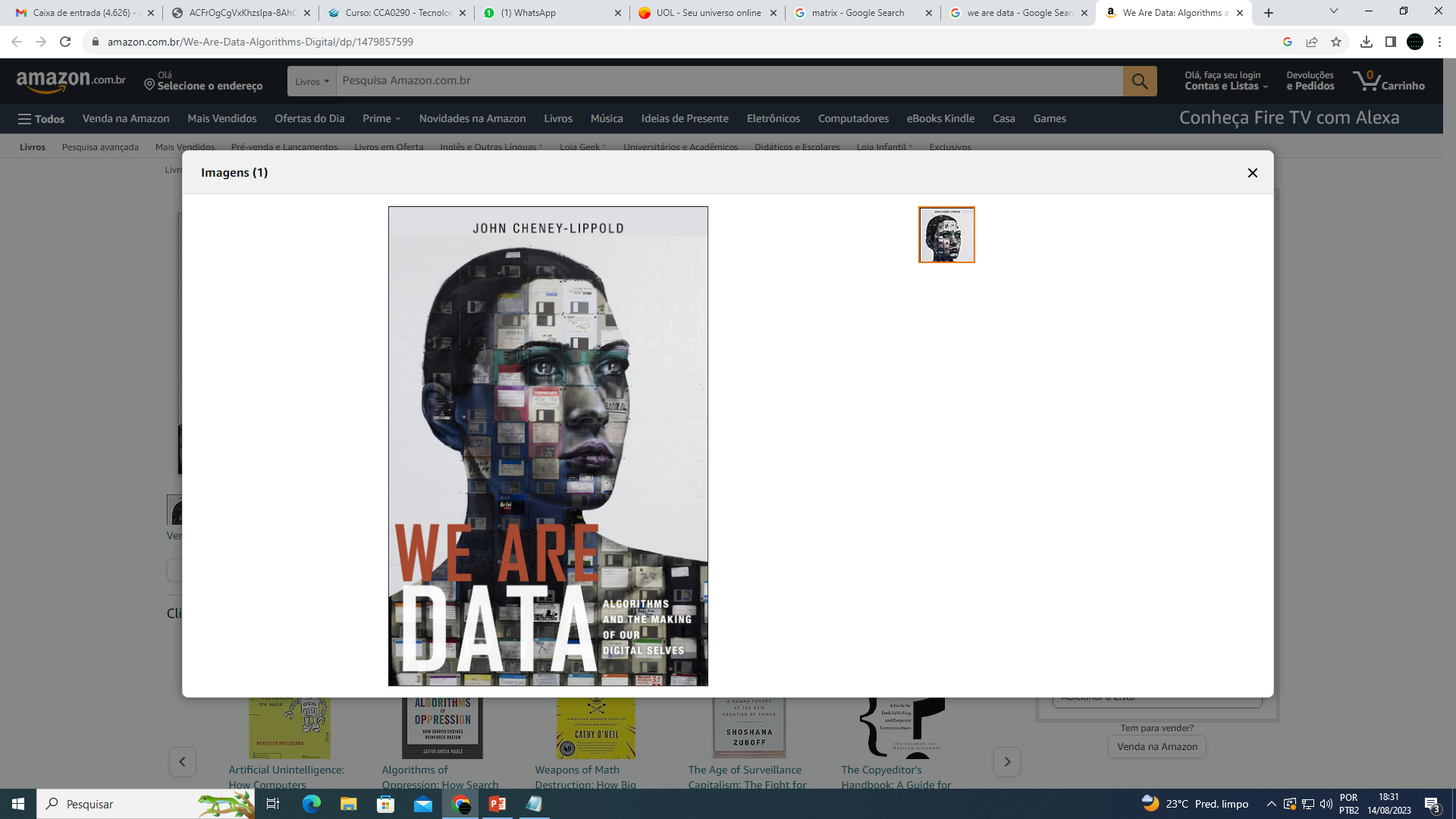 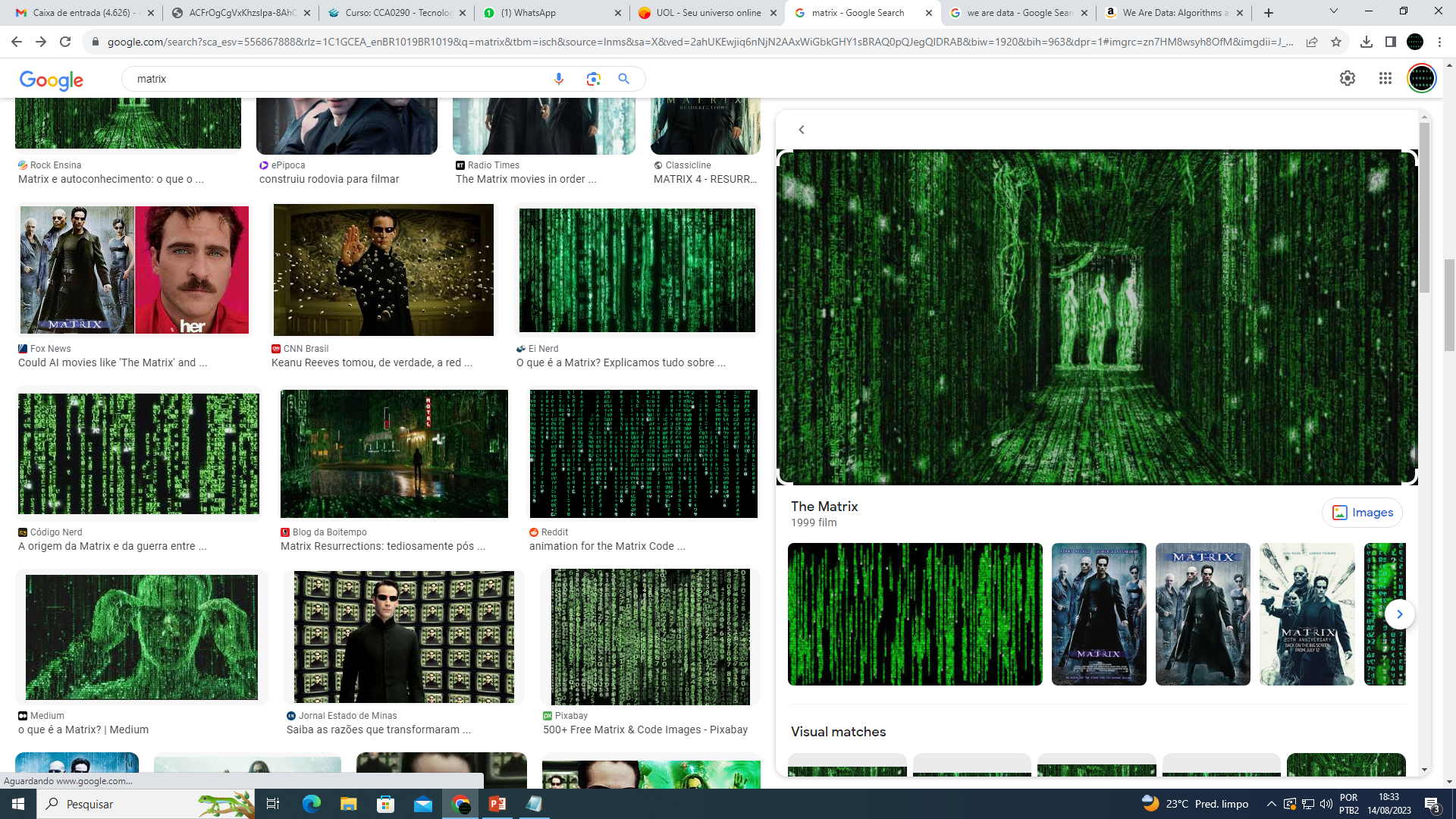